নির্দেশনা স্লাইড
এই পাঠটি শ্রেণিকক্ষে উপস্থাপনের সময় প্রয়োজনীয় নির্দেশনাঃ 
প্রতিটি স্লাইডের নিচে অর্থাৎ Slide note এ সংযোজন করা হয়েছে। আশা করি সম্মানিত শিক্ষকগণ পাঠটি উপস্থাপনের পূর্বে উল্লেখিত Note দেখে নিবেন। এছাড়াও শিক্ষক প্রয়োজনবোধে তার নিজস্ব কৌশল প্রয়োগ করতে পারবেন।
26-Feb-22
1
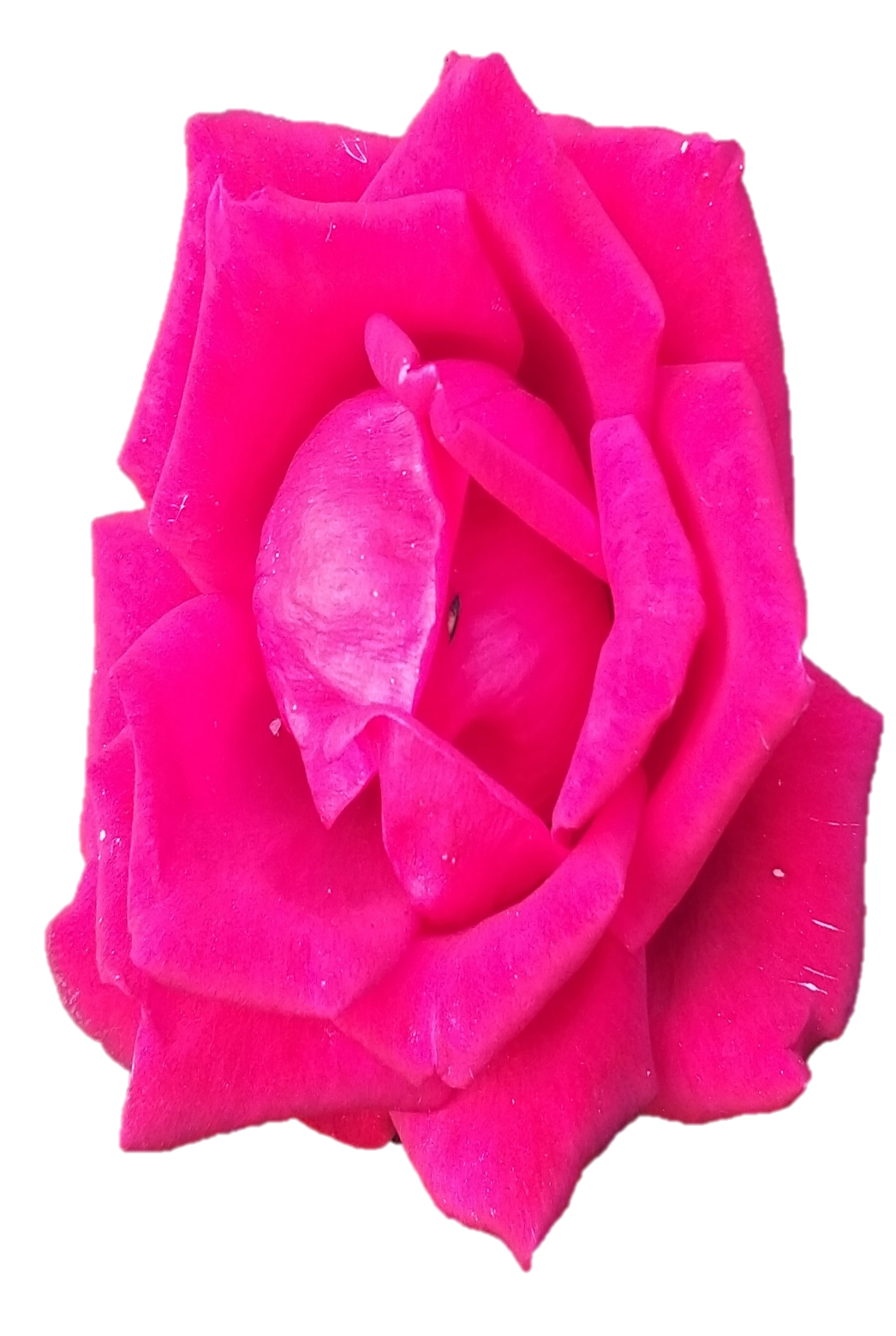 01730-878558
shofiuddintsc@gmail.com
পরিচিতি
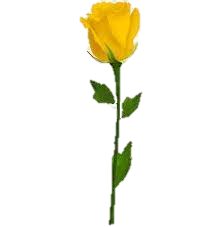 পাঠ পরিচিতি
শিক্ষক পরিচিতি
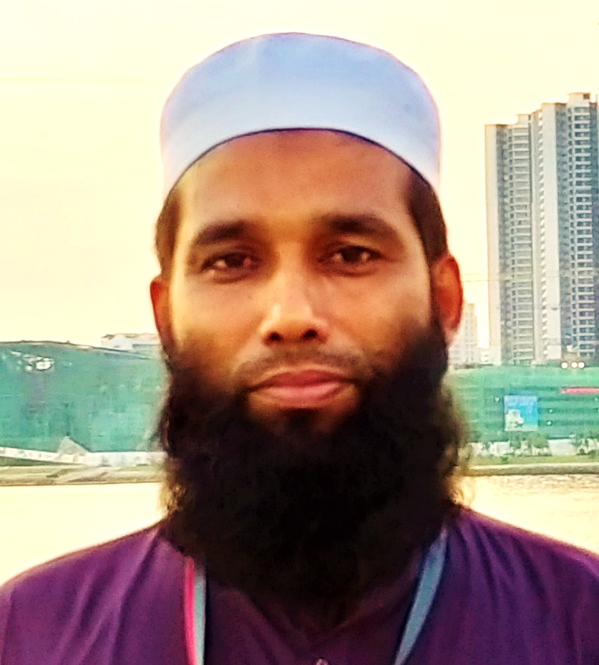 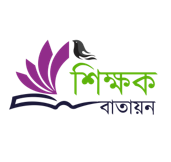 শ্রেণীঃ নবম
বিষয়ঃ ফার্ম মেশিনারী
প্রোফাইল
অধ্যায়ঃ ১.21
প্রকৌঃ মোঃ শফি উদ্দীন
ইন্সট্রাক্টর (ফার্ম মেশিনারী)
         shofiuddintsc@gmail.com
         01730-878558        01619346487
         Shofi Uddin agro Machinery
         Shofi Uddin            Shofi Uddin
পাঠের বিষয়বস্তুঃ
M / IEB 19010
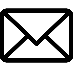 পাইপ ও পাইপ ফিটিং
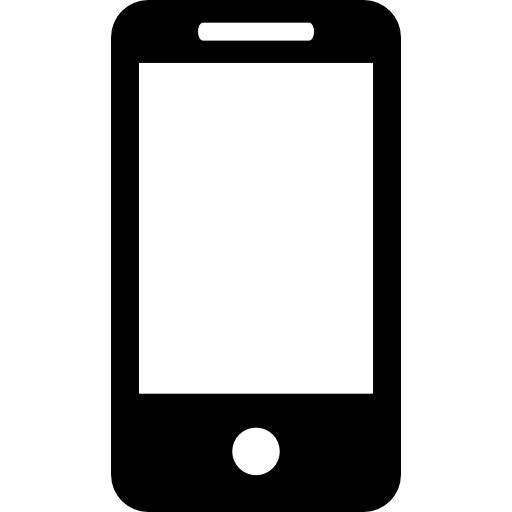 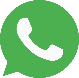 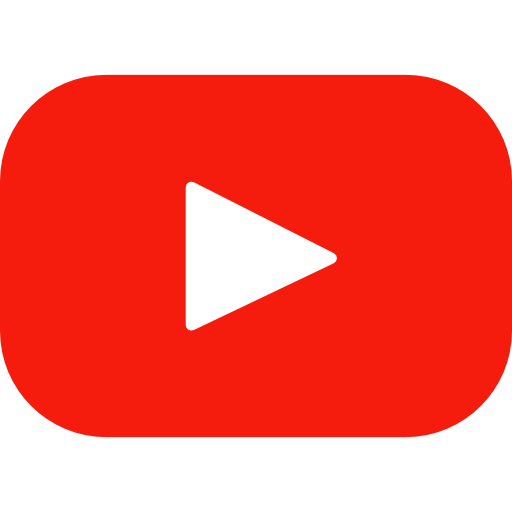 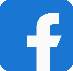 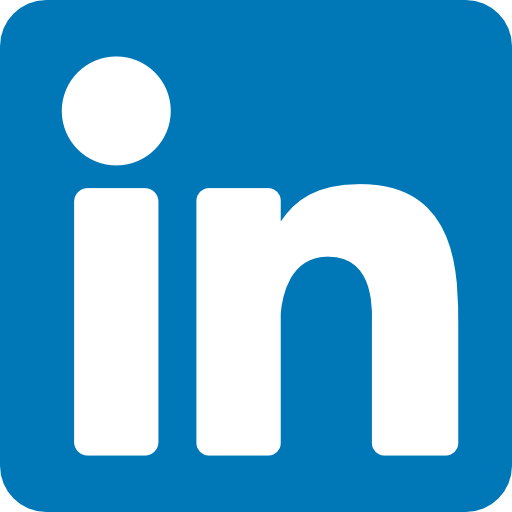 26-Feb-22
3
গভীর ভাবে লক্ষ্য কর
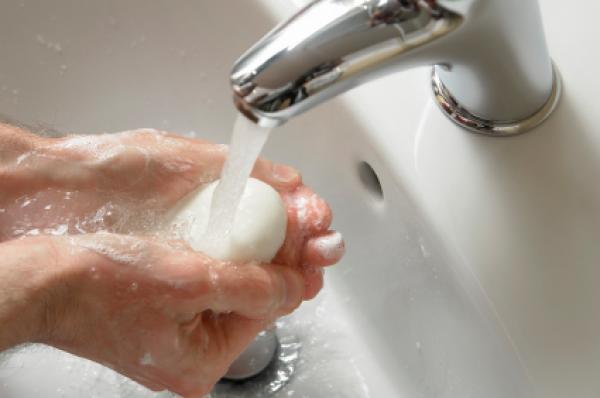 আজকের পাঠ
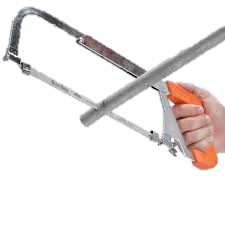 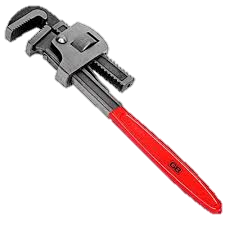 পাইপ ও পাইপ ফিটিংস
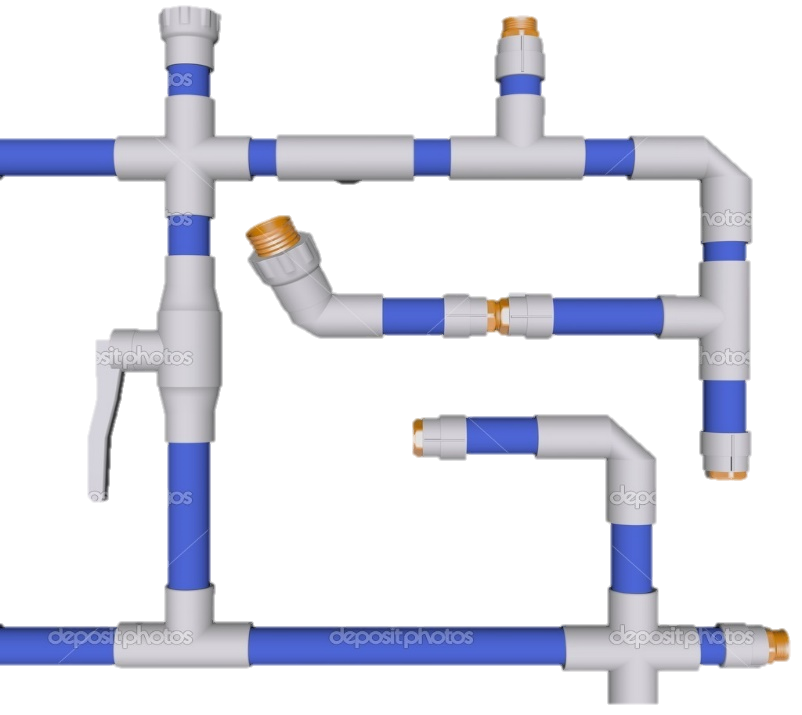 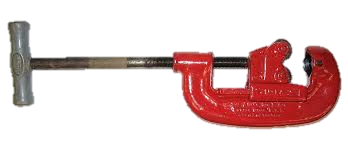 শিখনফল
পাঠ শেষে শিক্ষার্থীরা ---
পাইপ কাকে বলে তা বলতে পারবে।
পাইপ এর প্রকারভেদ উল্লেখ করতে পারবে
বিভিন্ন প্রকার পাইপ ফিটিং এর নাম বলতে পারবে ।
ধাতব পাইপে থ্রেড কাটার পদ্ধতি বর্ণনা করতে পারবে
পাইপঃ সিলিন্ডার আকৃতির ফাঁপা গোলাকার লম্বা নল যার ভিতর দিয়ে বিভিন্ন প্রকার প্রবাহী দ্রব্য যেমন পানি, বাষ্প, গ্যাস, তেল ইত্যাদি এক স্থান থেকে অন্য স্থানে প্রেরণ করা যায় তাকে পাইপ বলে।
সংগাঃ
 ক্লিক কর
বাহ্যিক গুনাগুন পাইপ দুই প্রকার
অনমনীয় পাইপ
(Rigid pipe)
নমনীয় পাইপ
(Flexible pipe)
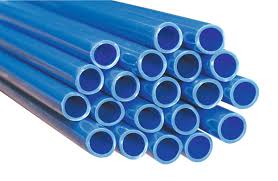 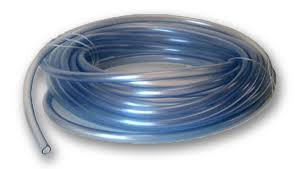 একক কাজ
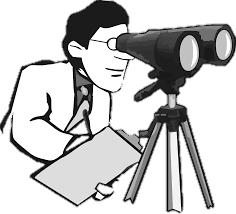 পাইপ কাকে বলে?
পদার্থের ভিন্নতার ভিত্তিতে পাইপ দুই প্রকার
অধাতব পাইপ
(Non-Metalic pipe)
ধাতব পাইপ
(Metalic pipe)
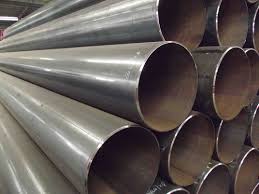 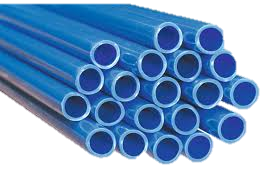 জোড়ায় কাজ
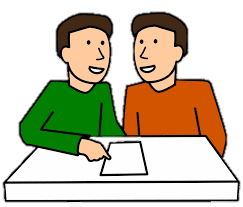 পদার্থের ভিন্নতার ভিত্তিতে পাইপ কত প্রকার ও কী কী?
ধাতব পাইপ 
( Metalic Pipe)
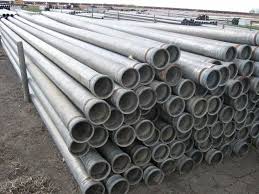 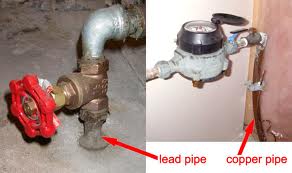 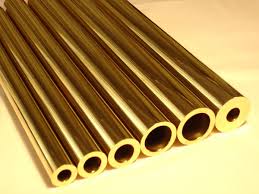 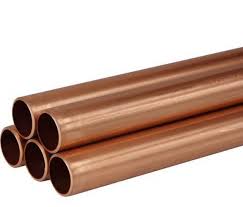 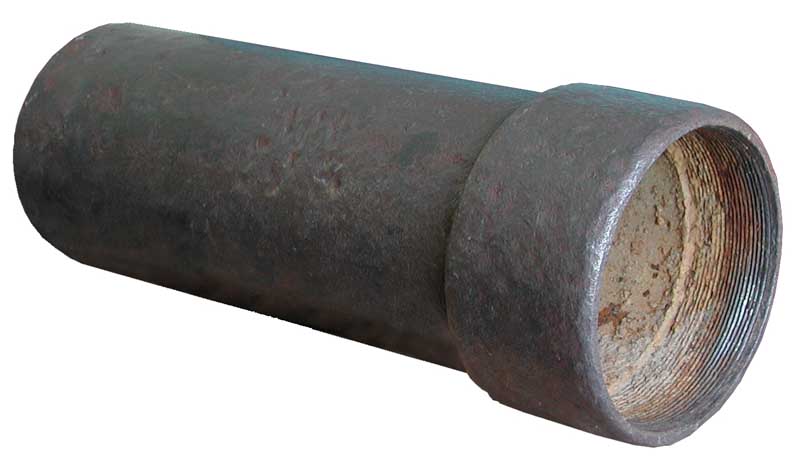 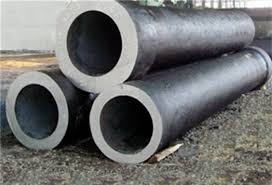 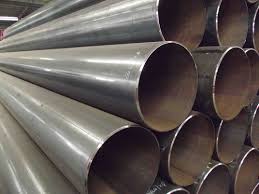 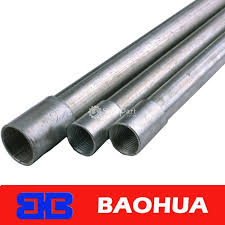 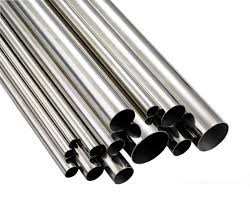 শিসার পাইপ (Lead Pipe)
এ্যালুমিনিয়াম পাইপ(Aluminium Pipe)
পিতল পাইপ(Brass Pipe)
কাস্ট আইরন পাইপ(Cast Iron Pipe)
তামার পাইপ(Coppor Pipe)
স্টেইনলেস স্টীল পাইপ(Stainless Steel Pipe)
জি আই পাইপ(Galvanised Iron Pipe)
রট আইরন পাইপ(Wrought Iron Pipe)
মাইল্ড স্টিল পাইপ(Mild Steel Pipe)
অধাতব পাইপ 
( Non-Metalic 
Pipe)
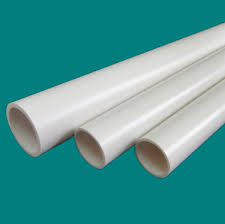 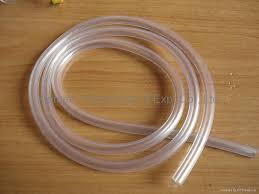 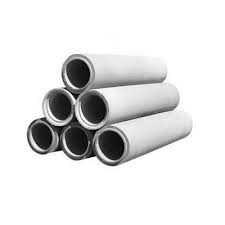 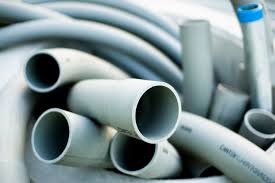 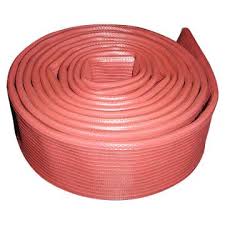 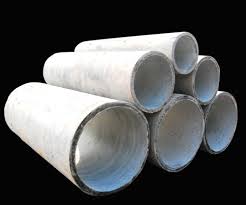 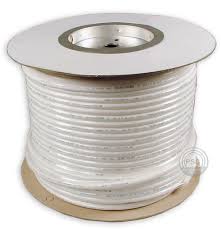 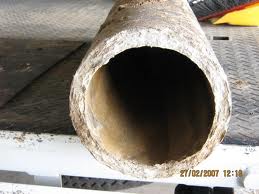 পিভিসি পাইপ (PVC Pipe)
প্লাস্টিক পাইপ (Plastic Pipe)
রাবার পাইপ (Rubber Pipe)
পলিথিন পাইপ (Polythene Pipe)
কংক্রিট পাইপ (Cement Concrete Pipe)
আরসিসি পাইপ (Reinforced Cement Concrete Pipe)
এ্যাসবেসটস পাইপ (Asbestos Pipe)
ক্যানভাস পাইপ (Canvas Pipe)
পিতল পাইপ( Brass Pipe)
পাইপ ফিটিংস সমূহ
পাইপ ফিটিংস সমূহ
(Pipe Fittings)
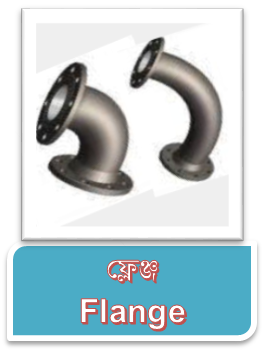 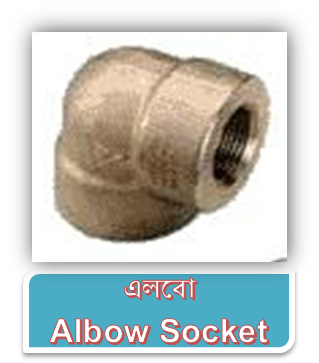 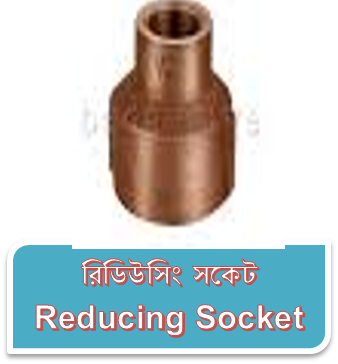 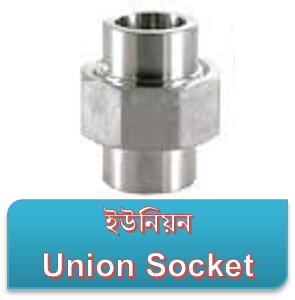 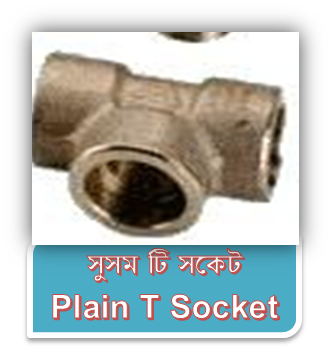 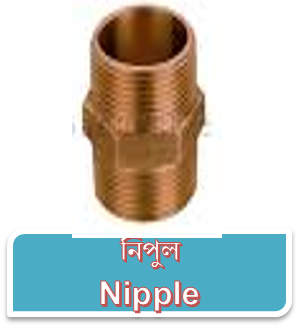 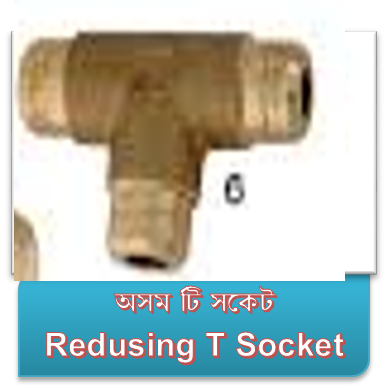 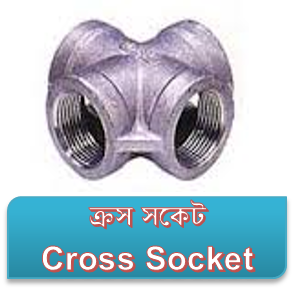 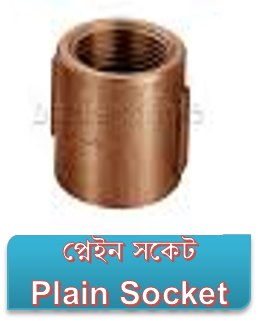 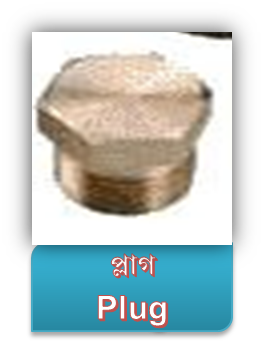 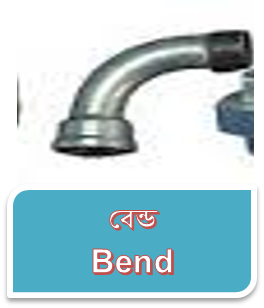 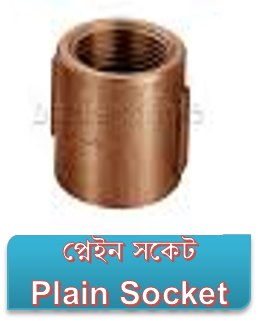 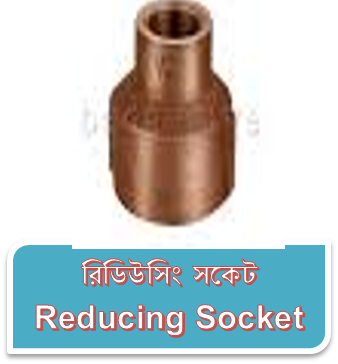 পাইপ কাটার পদ্ধতি
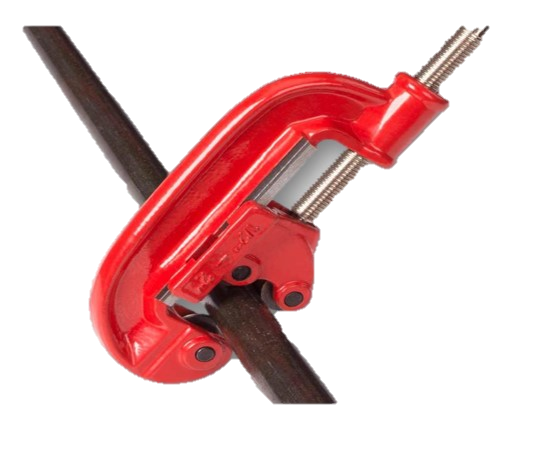 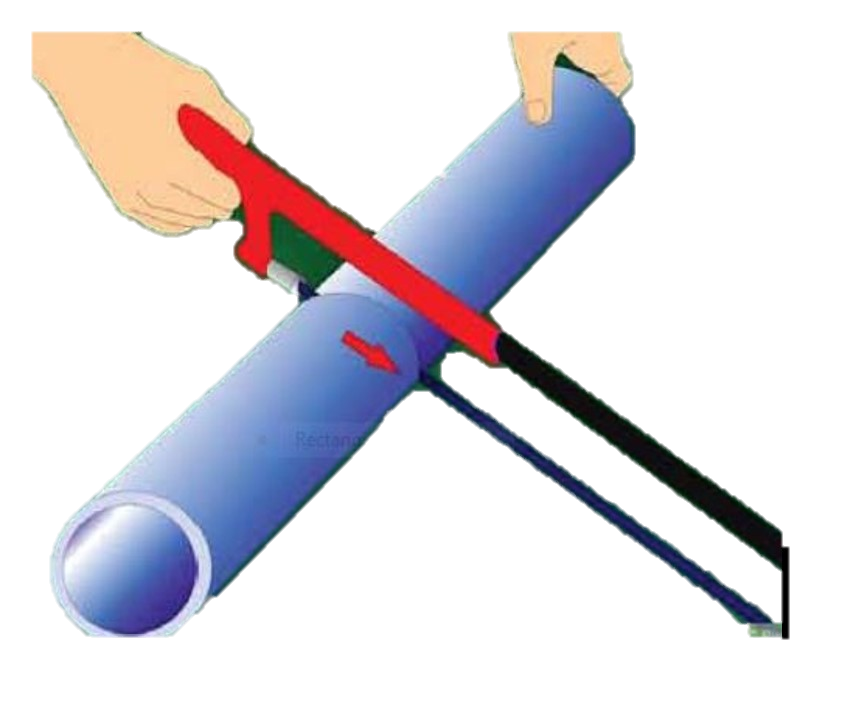 পাইপ কাটার এর সাহায্যে পাইপ কাটিং প্রক্রিয়া
হ্যক-স এর সাহায্যে পাইপ কাটিং প্রক্রিয়া
পাইপে থ্রেড কাটার পদ্ধতি
ডাইস্টক দিয়ে থ্রেড কাটিং প্রক্রিয়া
দলীয় কাজ
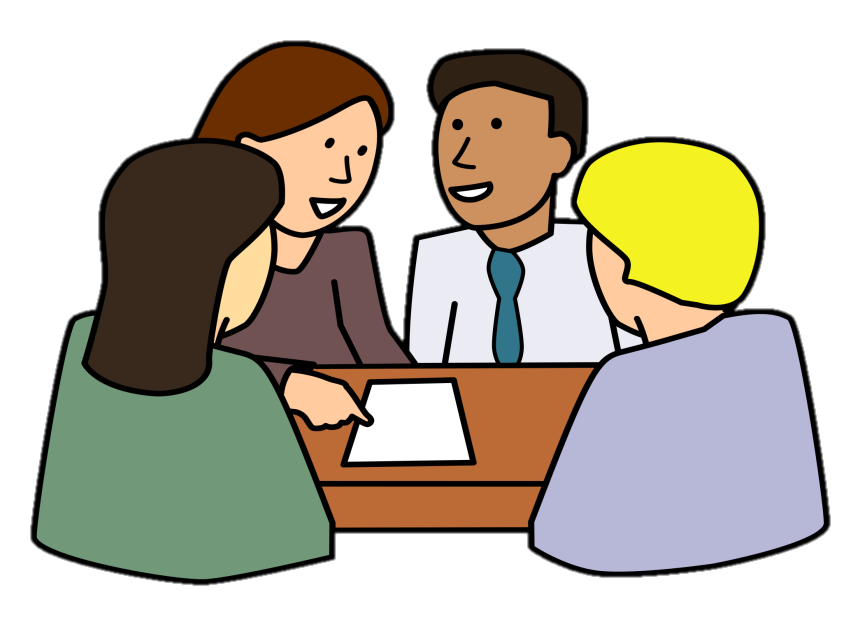 বিভিন্ন প্রকার পাইপ ফিটিংসের নাম উল্লেখ কর
পাইপ সাইজ বলতে কী বুঝায়?
আবার চেষ্টা কর
এক্সটারনাল দৈর্ঘ্য
আবার চেষ্টা কর
ইন্টারনাল দৈর্ঘ্য
উত্তর সঠিক হয়েছে
এক্সটারনাল ডায়ামিটার
আবার চেষ্টা কর
ইন্টারনাল ডায়ামিটার
পাইপ এর স্ট্যান্ডার্ড দৈর্ঘ্য কত?
আবার চেষ্টা কর
আবার চেষ্টা কর
১০ মিটার
১৫ মিটার
২০ মিটার
উত্তর সঠিক হয়েছে
২৫ মিটার
আবার চেষ্টা কর
৩/৪ পাইপের TPI কত?
আবার চেষ্টা কর
15
10
আবার চেষ্টা কর
উত্তর সঠিক হয়েছে
14
20
আবার চেষ্টা কর
ইউনিয়ন কোন সাইজের পাইপে ব্যবহৃত হয়?
২ ইঞ্চির উপরে
আবার চেষ্টা কর
আবার চেষ্টা কর
২ ইঞ্চির নিচে
২ ইঞ্চির মধ্যে
উত্তর সঠিক হয়েছে
কোনটিই নয়
আবার চেষ্টা কর
বাড়ীর কাজ
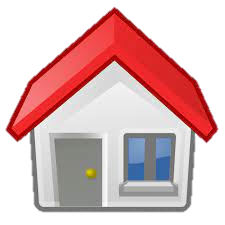 ধাতব পাইপে থ্রেড কাঁটার পদ্ধতি লিখে নিয়ে আসবে
ধন্যবাদ
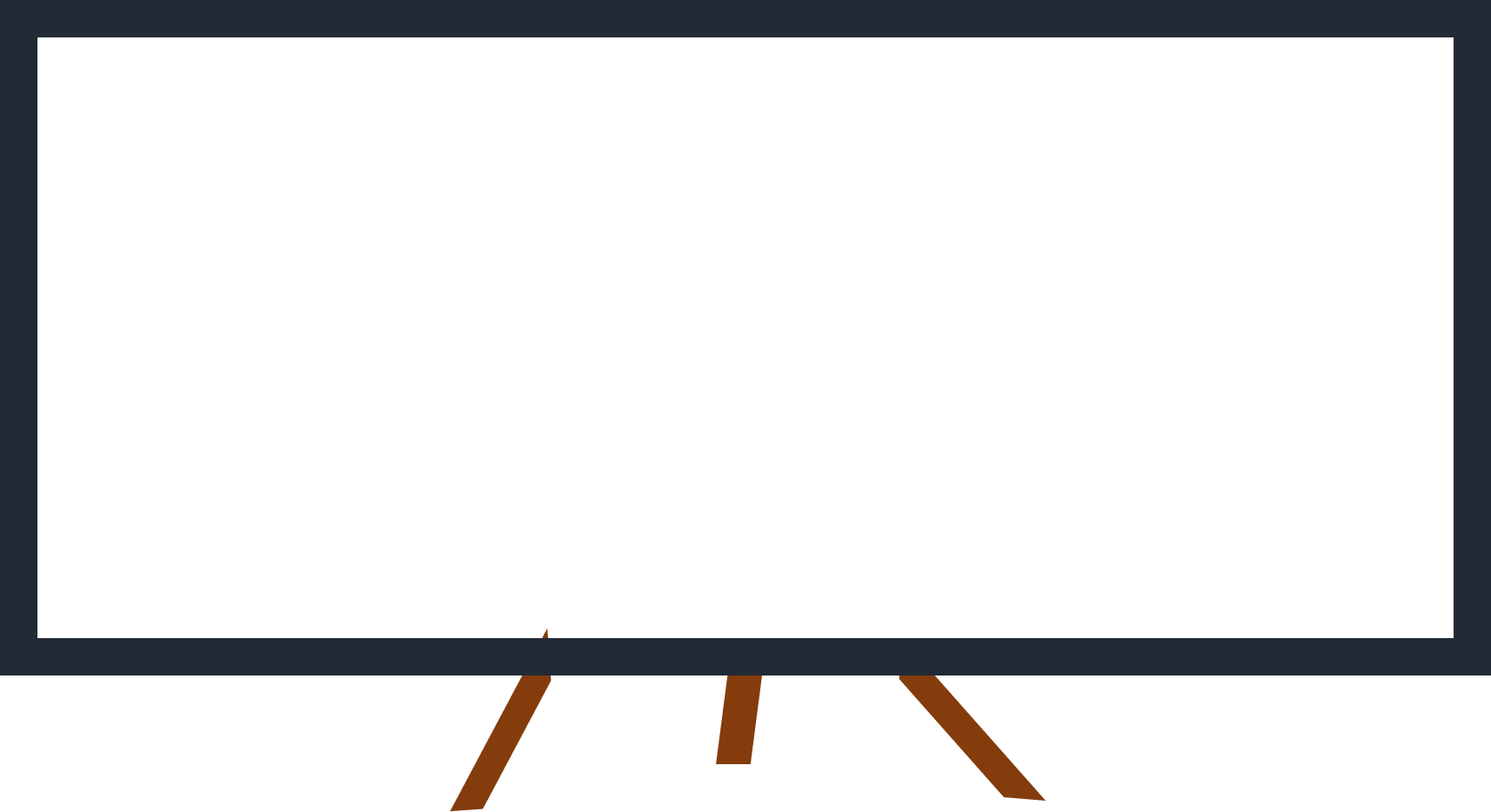 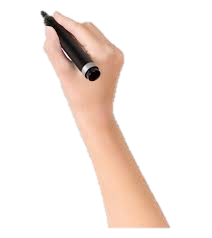